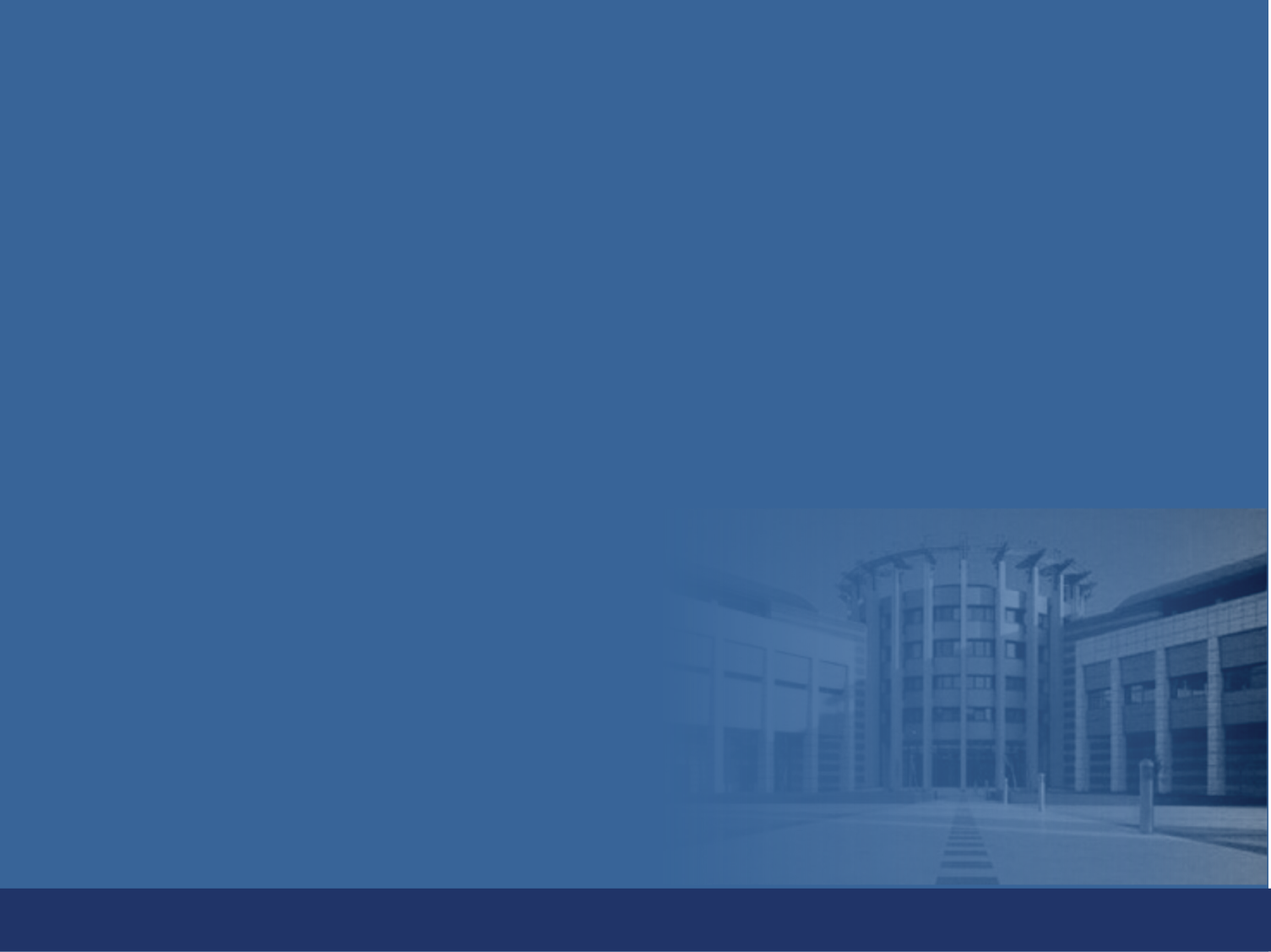 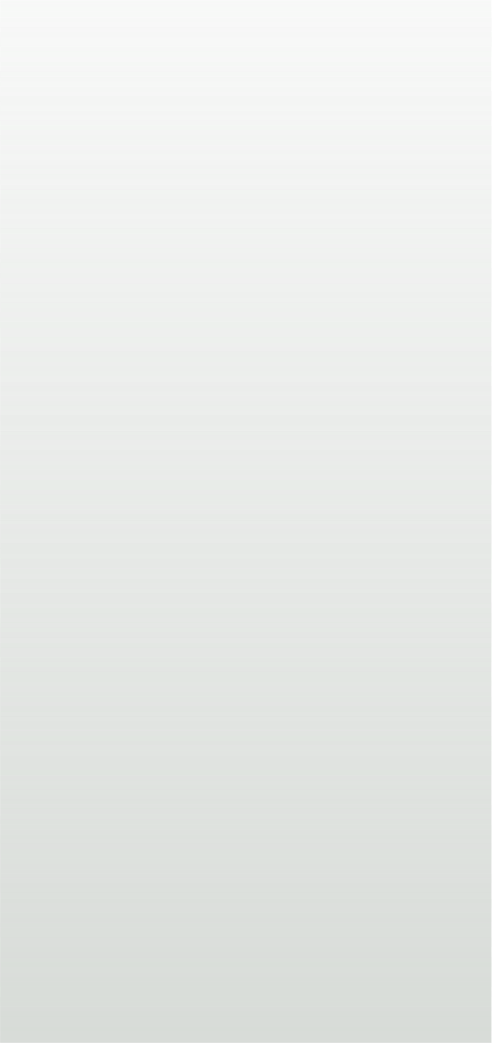 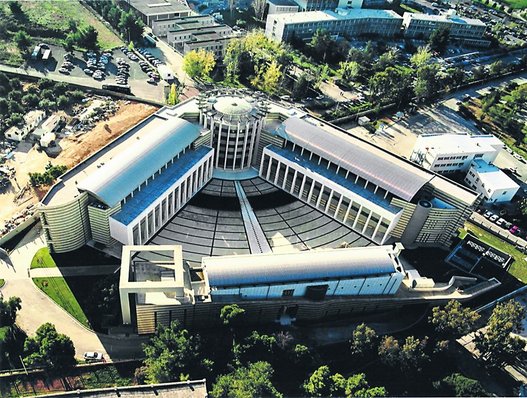 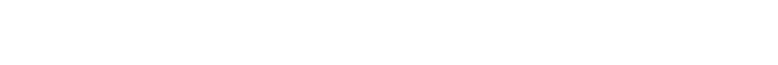 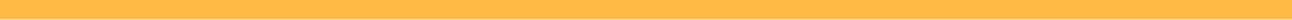 T Cell Effector Function and Cytokine Biology
Georgina Xanthou, PhD
Cellular Immunology Laboratory
Center for Basic Research,
Biomedical Research Foundation 
of the Academy of Athens
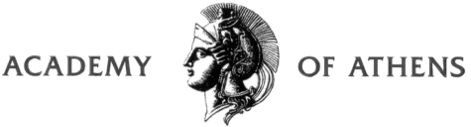 Adaptive Immunity
Recognizes non self & self antigens (in pathological cases)

Responds to a foreign invader

Distinguishes between invaders (potential pathogen)
Recognition of a non-self presence causes:

Humoral responses – based upon the presence of antibodies

Cellular responses – based upon the activity of T lymphocytes
Works on the basis of: 
Specificity
Diversity
Memory
T cell-mediated immunity
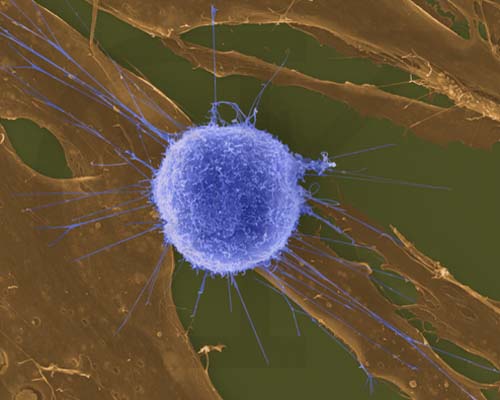 There are only a few lymphocytes with antigen receptors for any particular epitope.

 In the lymph nodes, an antigen is exposed to a steady stream of lymphocytes until a match with the TCR is made.

 This binding of a mature lymphocyte to an antigen initiates events that activate the lymphocyte.

Clusters of Differentiation (CD): An internationally-recognized systematic nomenclature for cell surface molecules used to discriminate between hematopoietic cells
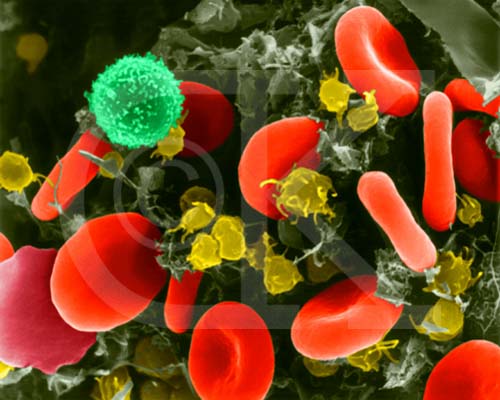 γδ+ TCR, about 
10% in blood
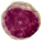 T lymphocytes
all T cells express CD3
αβ+ TCR, about 90% in blood
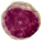 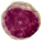 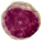 ~2/3
express CD4-
Th helpers
~1/3
express CD8-
Cytotoxic, CTLs
CD4+ Th cells: produce cytokines that enhance humoral and CTL-mediated immunity and non-specific innate mechanisms of defense.
A typical CD4+ T helper type of immune response #1
Antigen presented by 
APC to a CD4+ T cell
Activation
Clonal Expansion of CD4+ T cells
CD4+ Th cells
Cytokine production
Expansion requires 
Specific Antigen
Cytokines eg IL-2
A typical CD4+ T helper type immune response #2
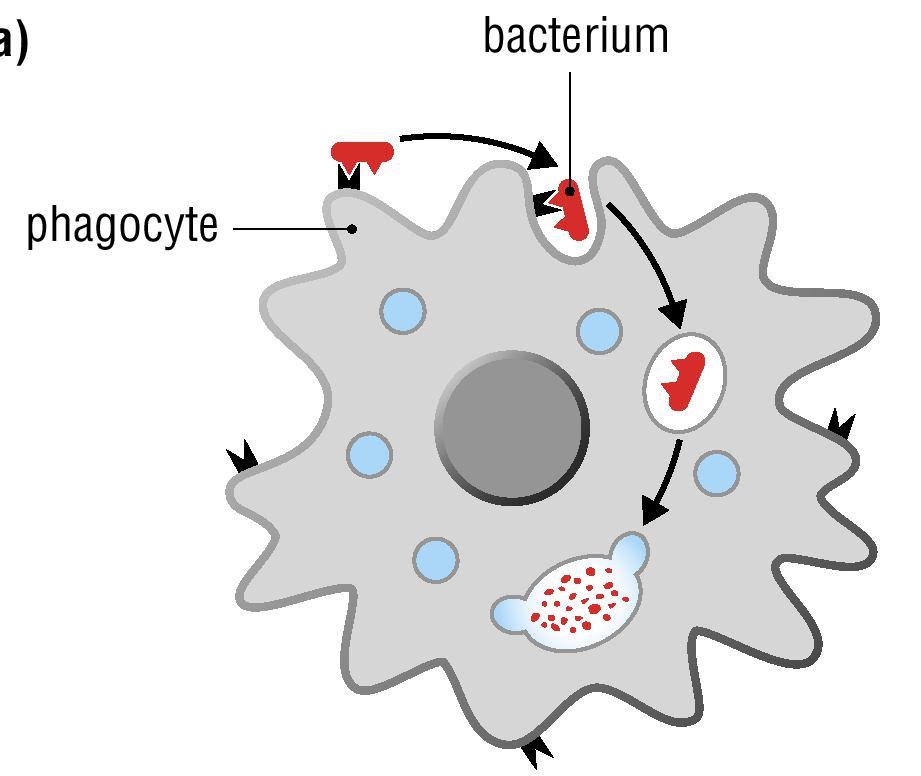 Microbe evades
Killing
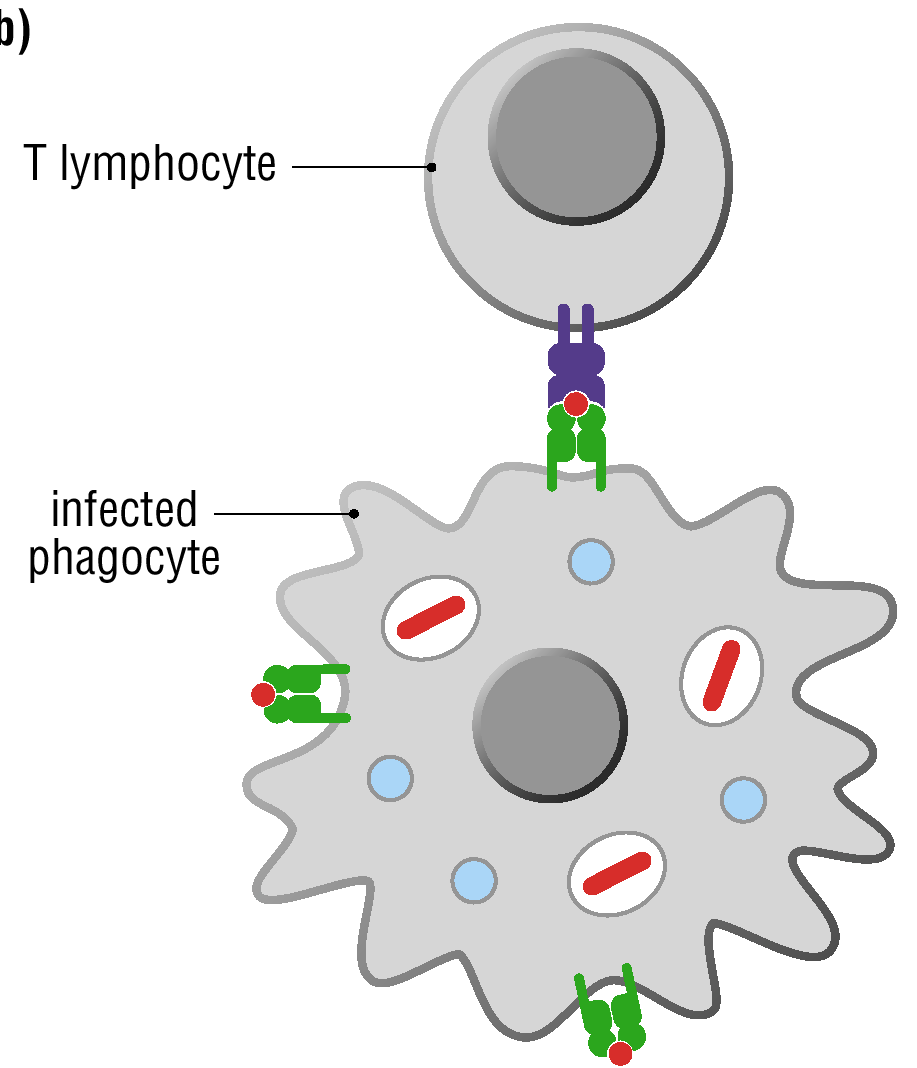 helper
cytokines
A typical CD4+ T helper type immune response #3
Antigen presented by 
APC to a CD8+ T cell
Clonal Expansion
Activation
Kill infected cells
CD8+ T cell
Cytokine 
(eg IL-2)
CD4+ Th cells
Provide help (cytokines) for target cell killing
T lymphocytes
CD8+ Cytotoxic T Cells (CTLs)
CTLs are the effector cells in cell-mediated adaptive responses

Defense against intracellular pathogens, including bacteria and viruses

CTLs recognize fragments of foreign proteins produced by infected cells and possess an accessory protein that binds to class I MHC molecules

Activated CTLs secrete proteins that disrupt the membranes of target cells and trigger apoptosis.
1
CD8+ Cytotoxic T Cell responses
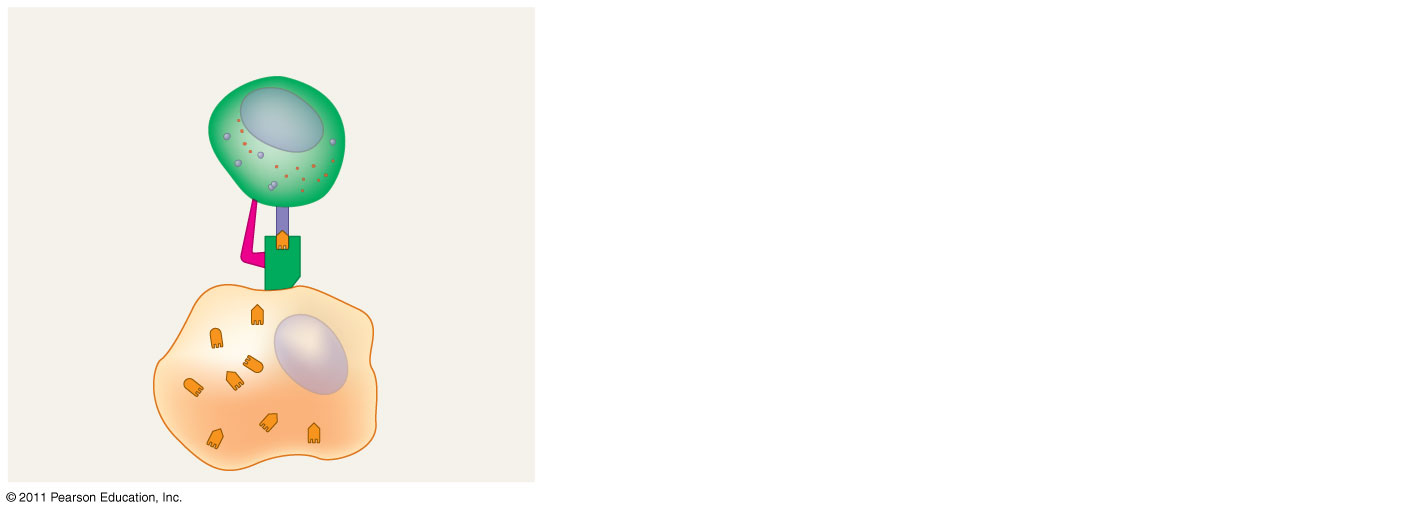 Cytotoxic T cell
Accessoryprotein
Antigenreceptor
Class I MHCmolecule
Infectedcell
Antigenfragment
[Speaker Notes: Figure 43.17 The killing action of cytotoxic T cells on an infected host cell.]
1
2
CD8+ Cytotoxic T Cell responses
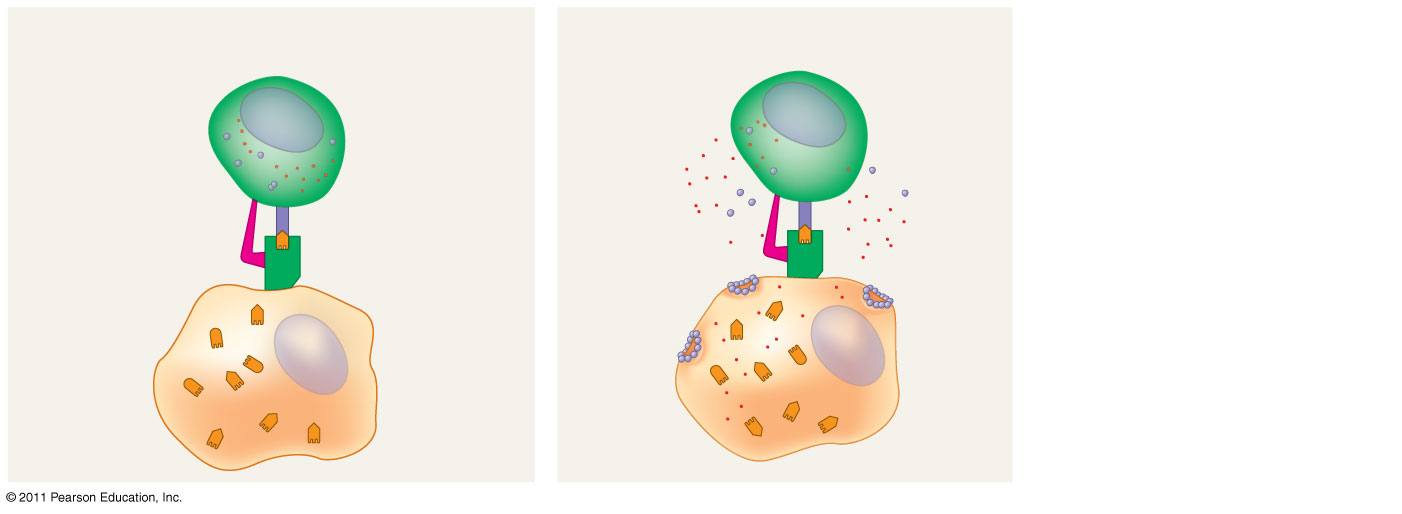 Cytotoxic T cell
Accessoryprotein
Antigenreceptor
Perforin
Class I MHCmolecule
Gran-zymes
Pore
Infectedcell
Antigenfragment
[Speaker Notes: Figure 43.17 The killing action of cytotoxic T cells on an infected host cell.]
3
1
2
CD8+ Cytotoxic T Cell responses
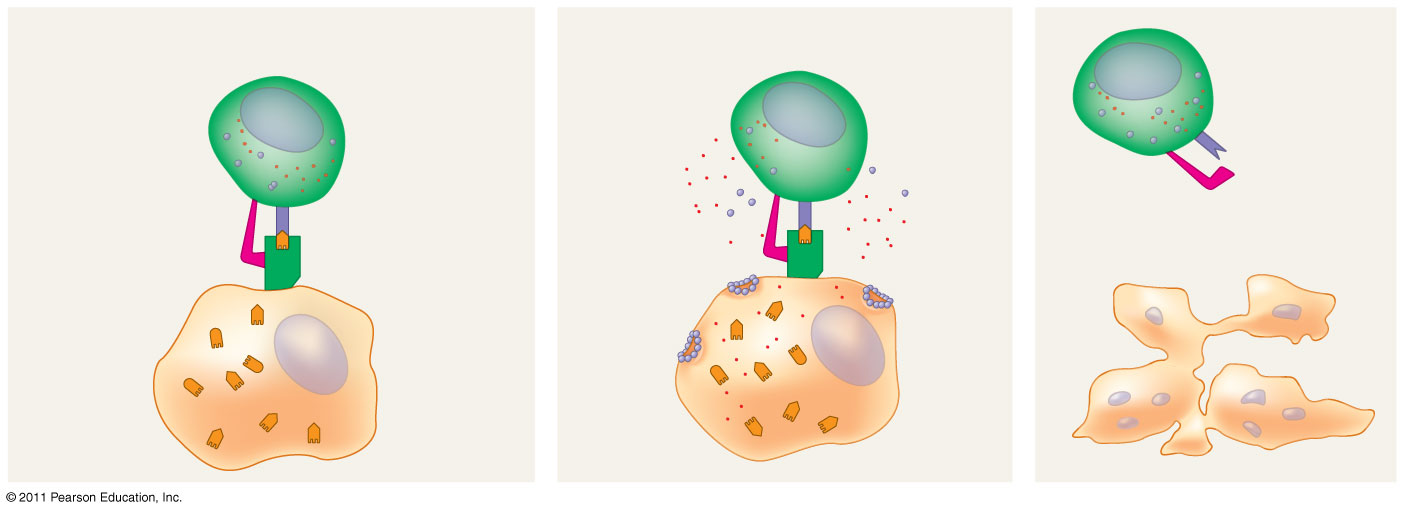 Cytotoxic T cell
ReleasedcytotoxicT cell
Accessoryprotein
Dyinginfected cell
Antigenreceptor
Perforin
Class I MHCmolecule
Gran-zymes
Pore
Infectedcell
Antigenfragment
[Speaker Notes: Figure 43.17 The killing action of cytotoxic T cells on an infected host cell.]
CTL mediated target cell killing
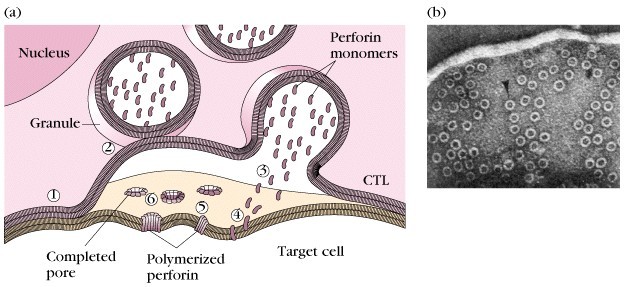 Adaptive immune responses are essential for the clearance of acute infections.
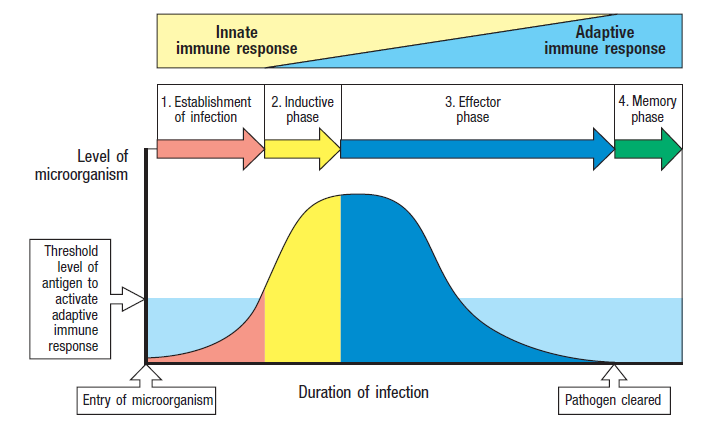 Immunological Memory:


Immunological memory is responsible for long-term protections against diseases, due to either a prior infection or vaccination.

The first exposure to a specific antigen represents the primary immune response. 

During this time, selected B and T cells give rise to their effector forms.

In the secondary immune response, memory cells facilitate a faster, more efficient response.
T cell memory responses
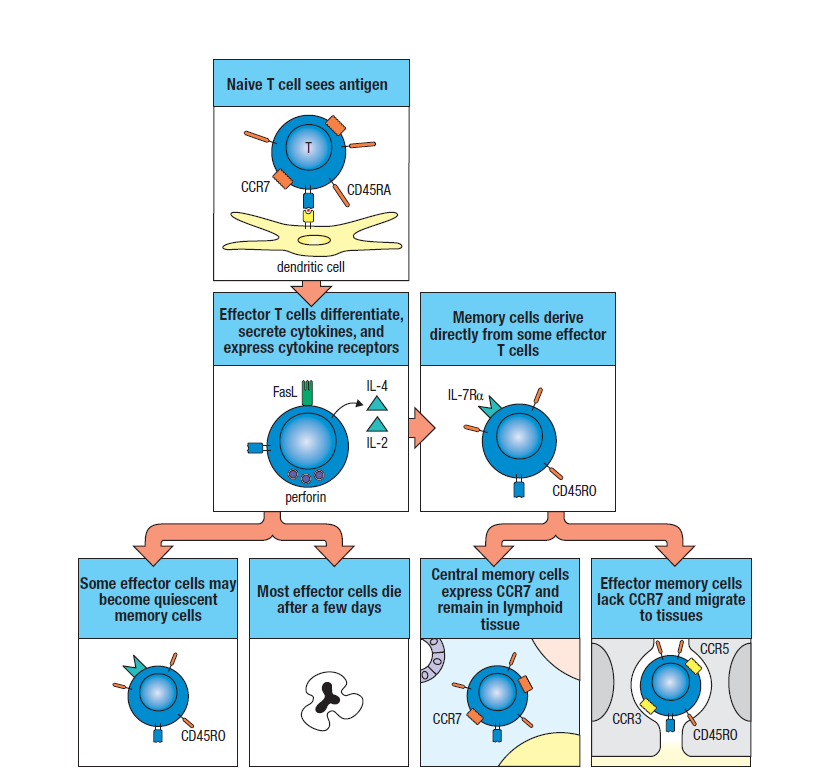 Once activated, a T cell undergoes multiple cell divisions.

T cell proliferation is called clonal selection.

short-lived activated effector cells act immediately against the antigen.

long-lived memory cells give rise to effector cells upon encounter with the same antigen
T cell naive, effector and memory cells express distinct CD antigens.
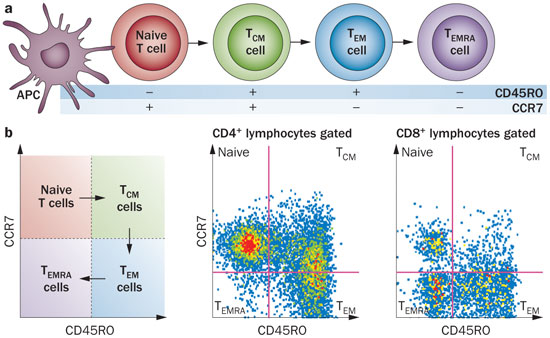 Artificially Acquired Active Immunity: vaccination
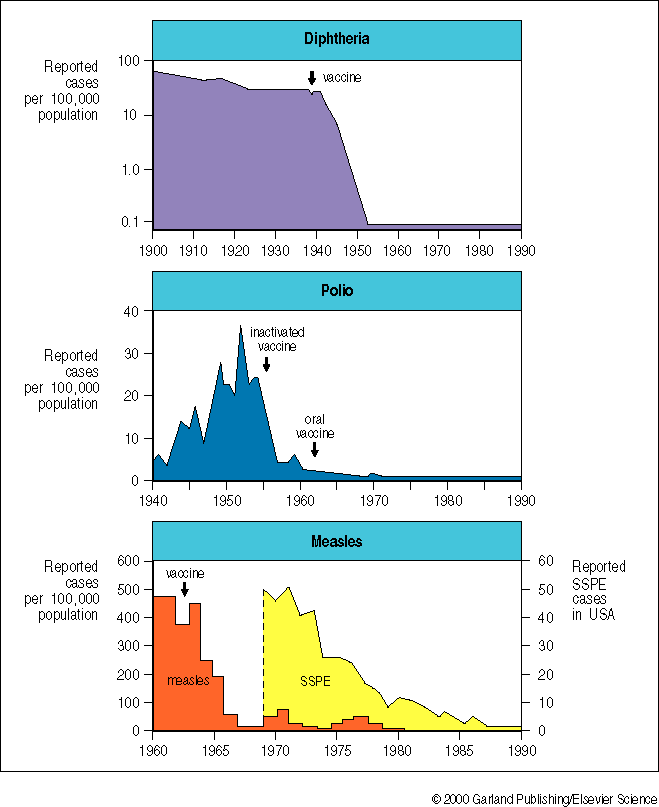 The vaccine might include live attenuated (non-pathogenic) organisms, portions of the organism, toxins, subunits of antigenic portions of the organism.

Antibodies that are received through vaccines play no role in the antibody production process.

They can be used to cure a person suffering from a disease.
Available vaccines for infectious diseases in humans
Evolutionary Adaptations of Pathogens That Underlie Immune System Avoidance
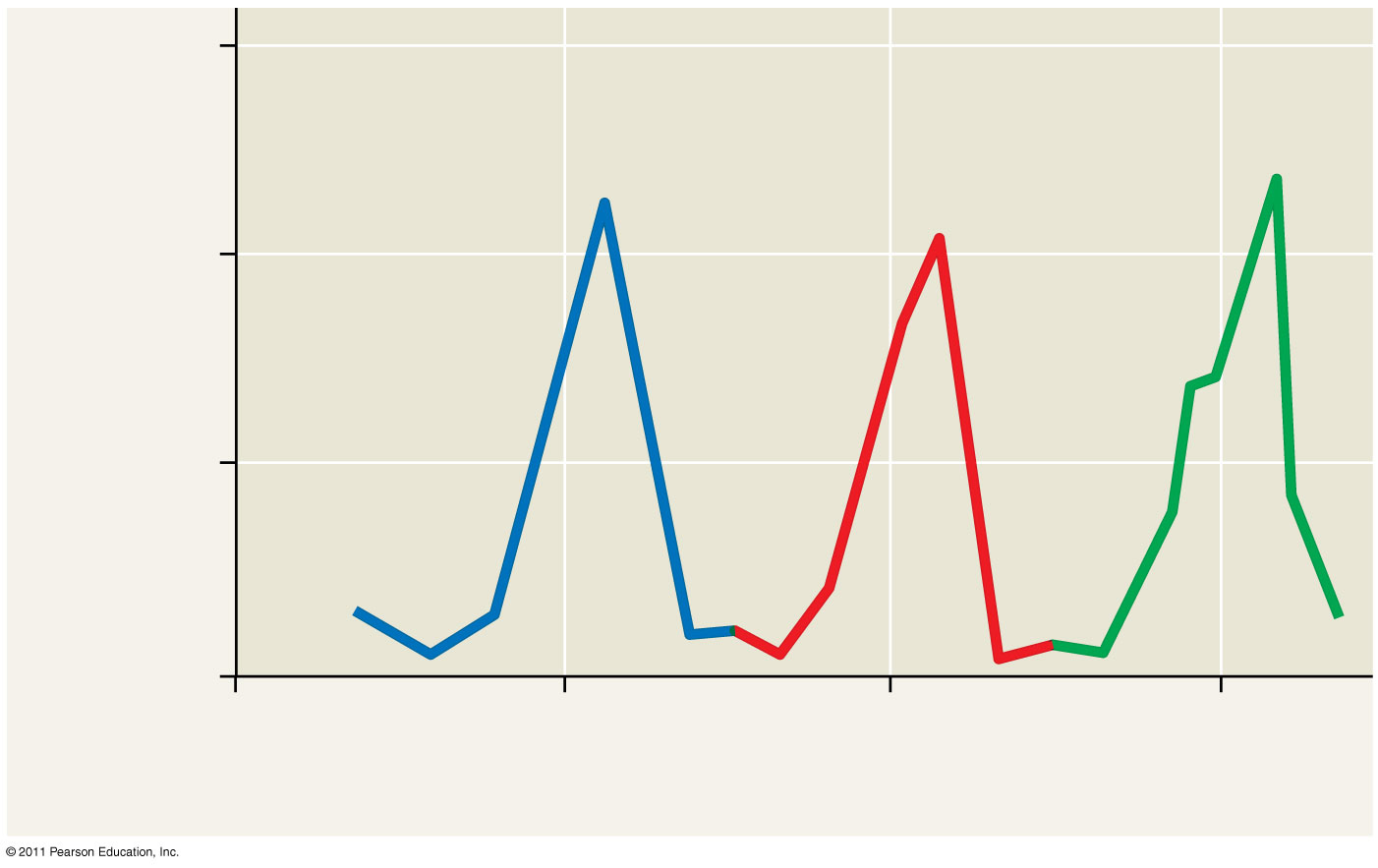 Through antigenic variation, pathogens change epitope expression and prevent recognition.

The human influenza virus mutates rapidly, and new flu vaccines must be made each year.

Human viruses occasionally exchange genes with the viruses of domesticated animals.

This poses a danger as human immune systems are unable to recognize the new viral strain.
1.5
Antibodies tovariant 2appear
Antibodies tovariant 3appear
Antibodies tovariant 1appear
1.0
Variant 2
Variant 3
Variant 1
Millions of parasitesper mL of blood
0.5
0
26
25
28
27
Weeks after infection
Th cell differentiation and effector function 
in protective immunity
Th cell differentiation
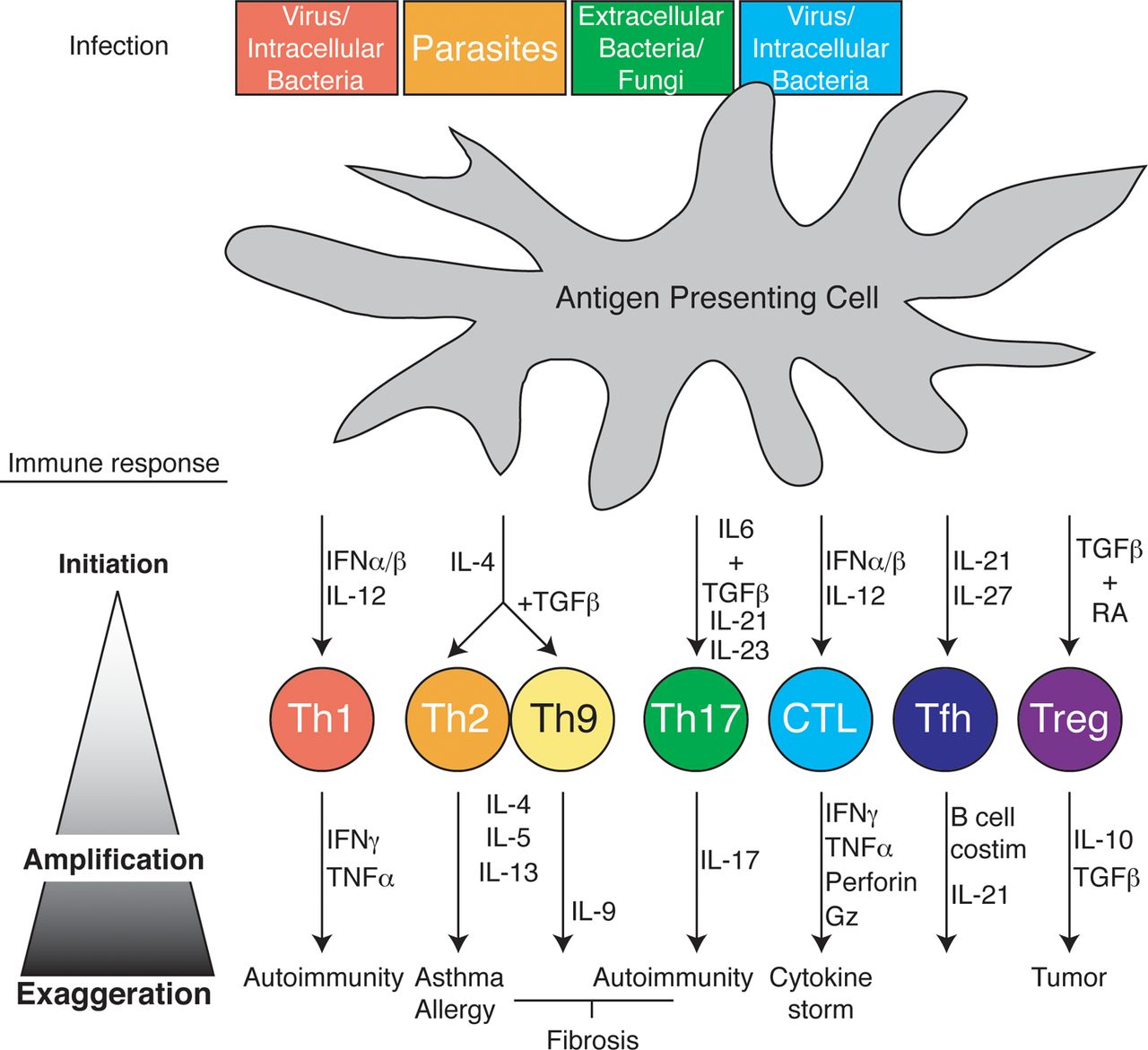 T cell effector responses provide protective immunity through innate immune cell activation.
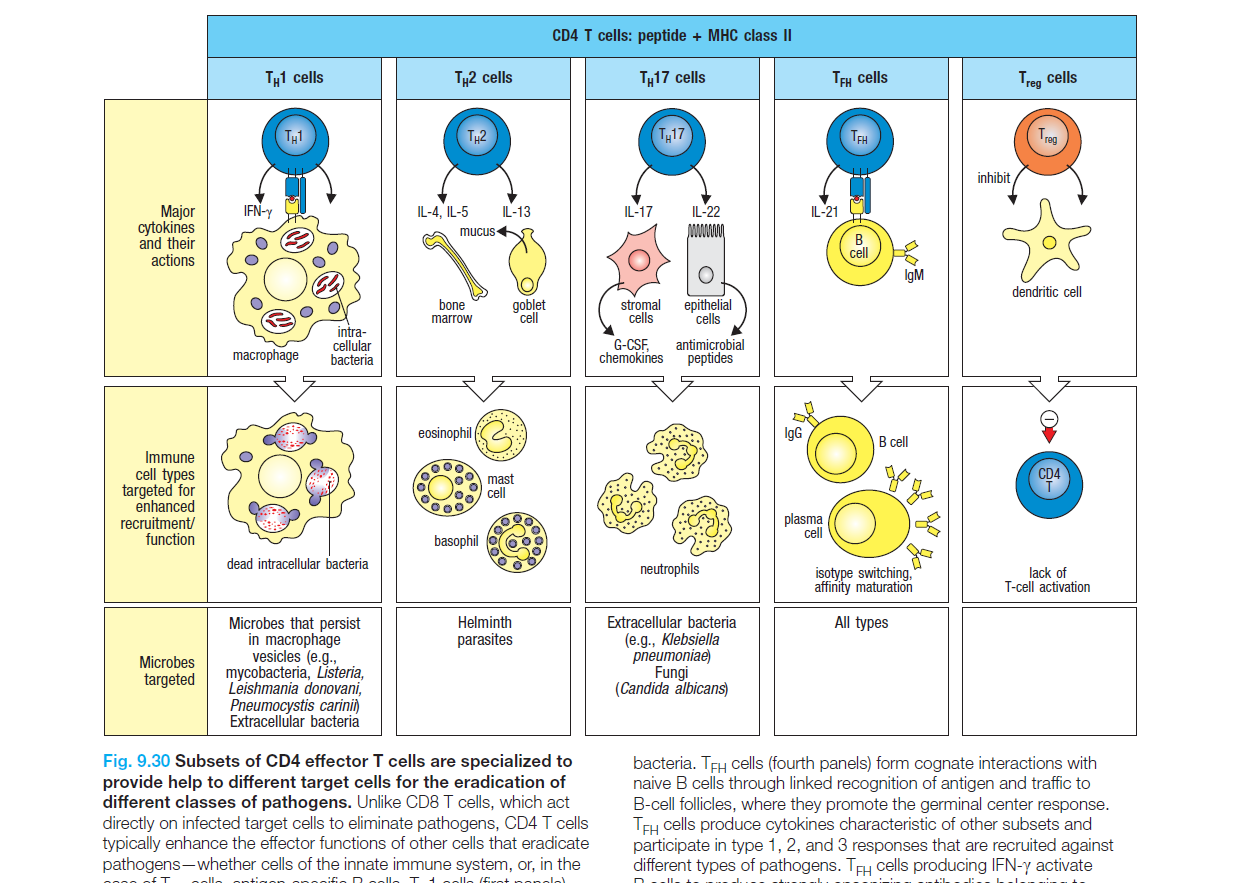 Th1 effector functions are essential for protective immunity against intracellular pathogens.
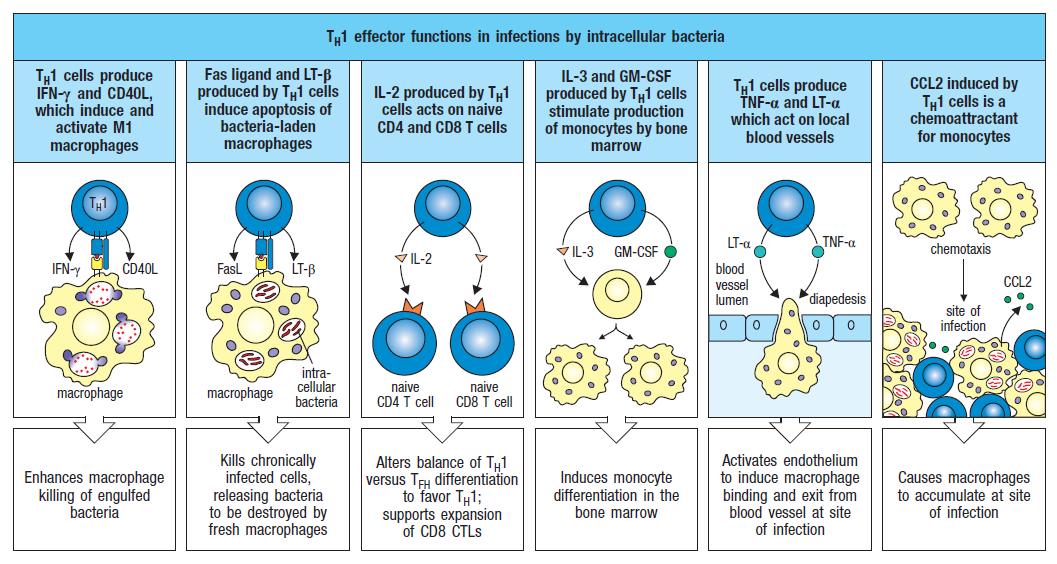 Ineffective Th1 cell responses cannot eliminate pathogens: the case of granulomas
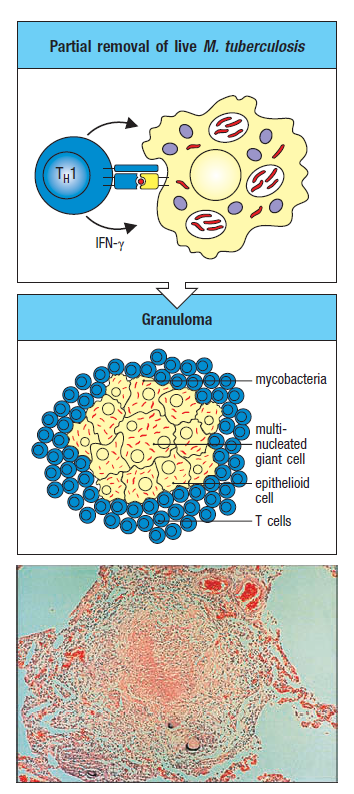 A localized inflammatory response that consists of infected macrophages surrounded by CD4+ T cells. 

Mycobacteria persist in the core.

Granulomas also form in patients with sarcoidosis by inapparent mycobacterial infection.
Th2 effector functions are essential for protection against parasites and helminth infections.
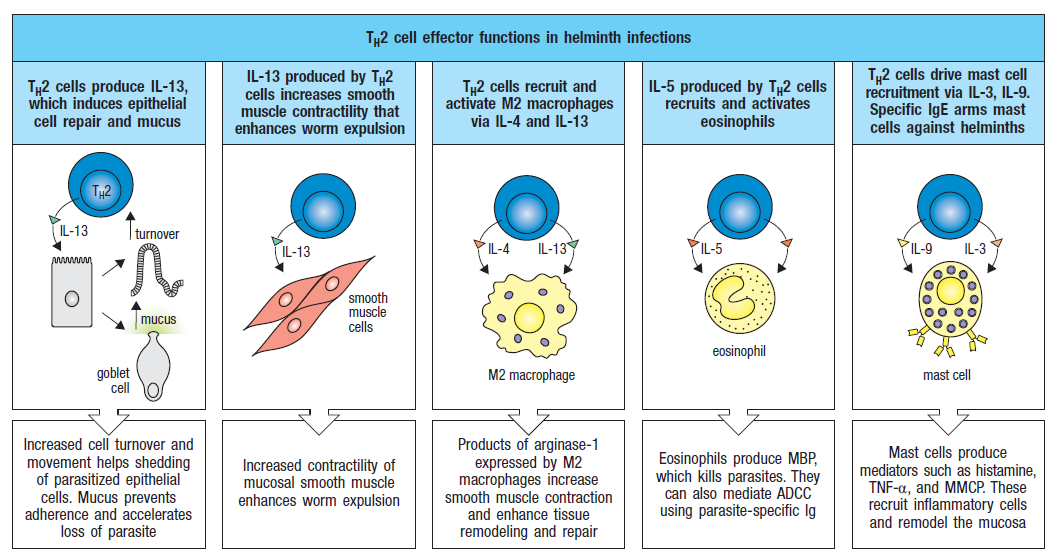 Th17 effector functions are essential for protective immunity against extracellular pathogens.
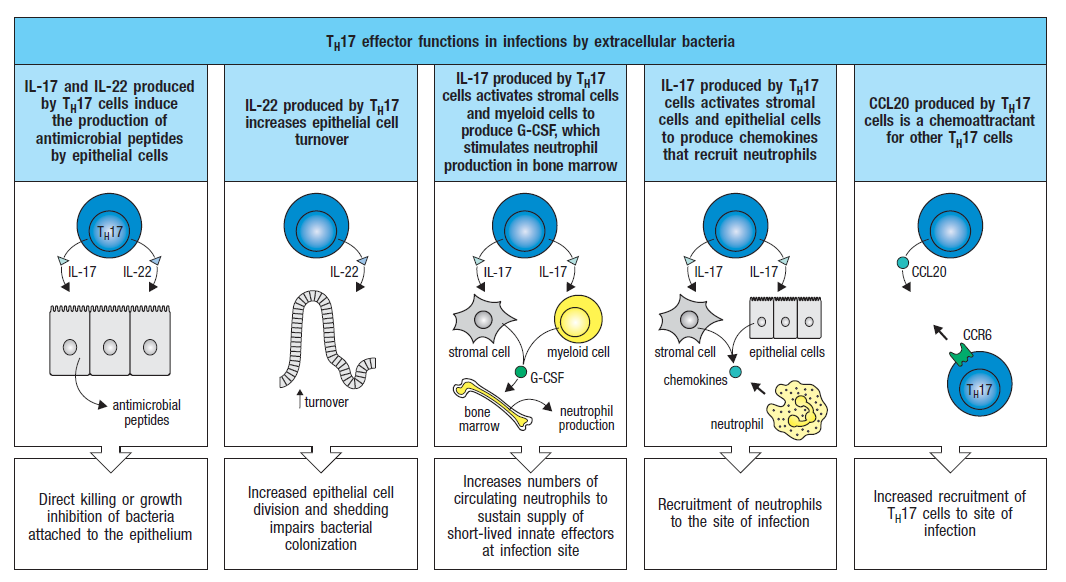 T regulatory cells: maintenance of immune homeostasis
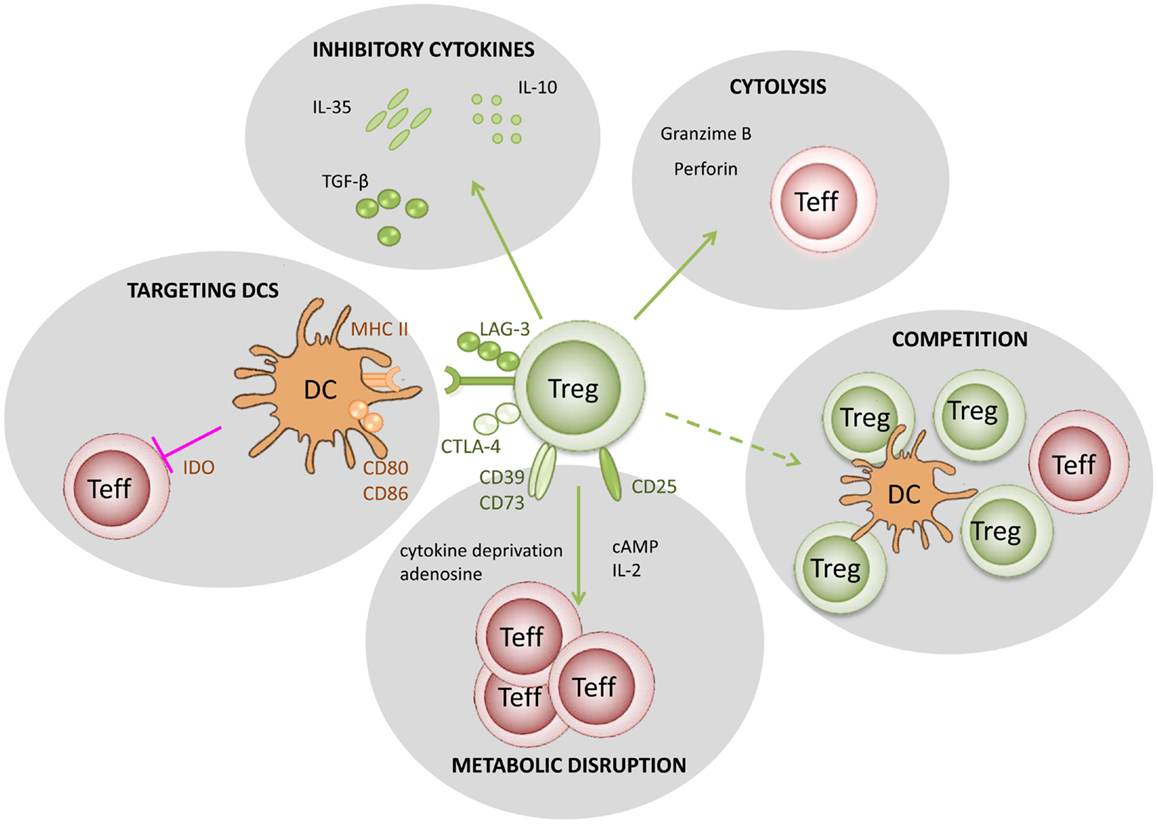 Cytokines
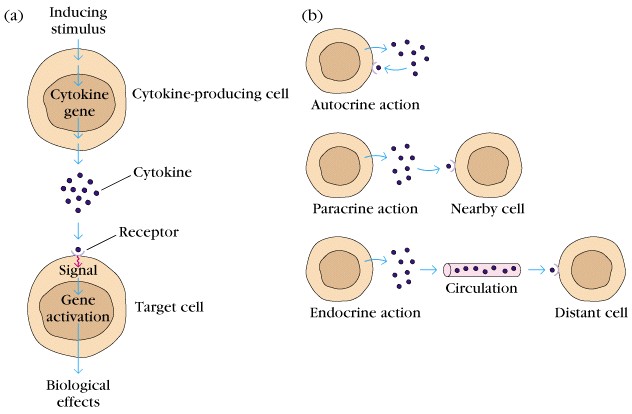 small secreted proteins, produced in response to pathogens
growth, differentiation and activation of leukocytes 
cell-to-cell communication
 ‘messengers’ of the immune system
 short-lived, biological effects at low concentrations
Cytokine properties
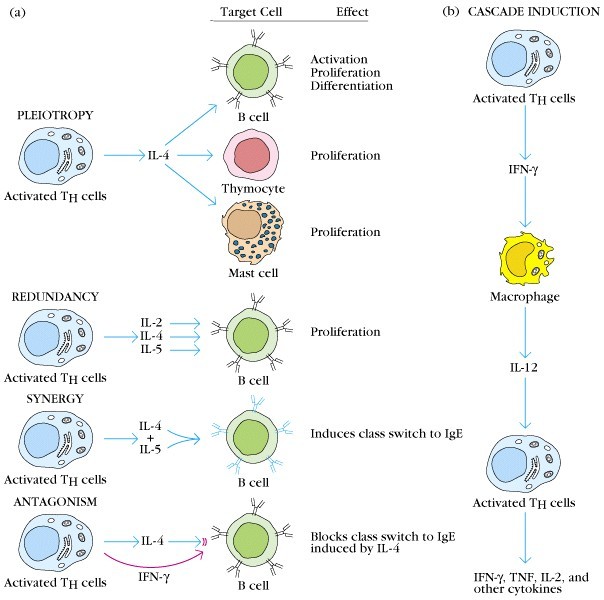 a given cytokine that has different biological effects on different cells is ‘pleiotropic’

cytokines that mediate similar functions are ‘redundant’

cytokine ‘synergism’ occurs when the combined effect is more than additive

‘antagonism’ occurs when one cytokine inhibits the effects of another
Major cytokines involved in T cell responses
IL-1β, TNF-α, IL-6, proinflammatory and cytotoxic role

IL-2, Th proliferation, NK proliferation and activation

IL-4, B cell Ig class switching, Th proliferation and differentiation 

IL-5, eosinophil proliferation and differentiation

IL-10, TGF-β, immunosupression, inhibit effector cell proliferation 

IFN-α/β, IFN-γ, anti-viral immunity, macrophage/DC activation, B cell Ig class switching

IL-12, directs adaptive immunity, activates NK cells
The cytokine milieu dictates the development of distinct Th effector subsets.
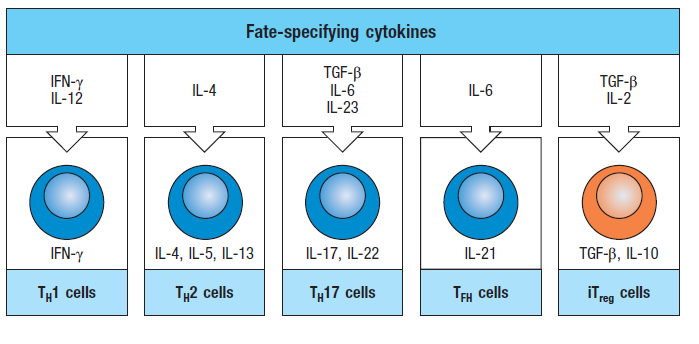 APCs produce distinct cytokines depending on the pathogen they encounter.

IFN-γ and IL-12 induce Th1 differentiation, IL-4 drives Th2 cells and IL-6, IL-23 and TGF-β induce Th17 cell differentiation.

In the absence of pathogens, cytokines such as TGF-β and IL-2 guide Treg development.
Cytokines signal through the STAT family of transcription factors 
to initiate Th cell differentiation.
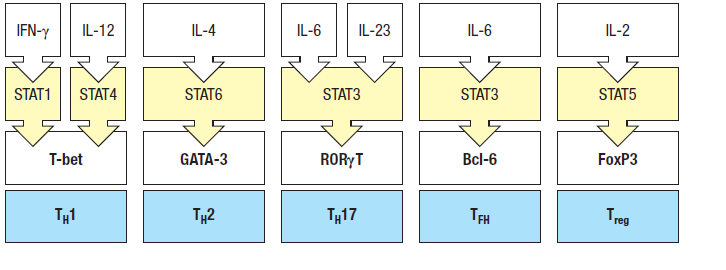 STATs are activated downstream of cytokine receptor signalling and induce key Th cell programming transcription factors, such as T-bet (Th1), GATA-3 (Th2), RORγT (Th17), BCL6 (Tfh) and Foxp3 (Treg).
Th cell subsets produce cytokines that regulate the activity and development of other CD4+ cells.
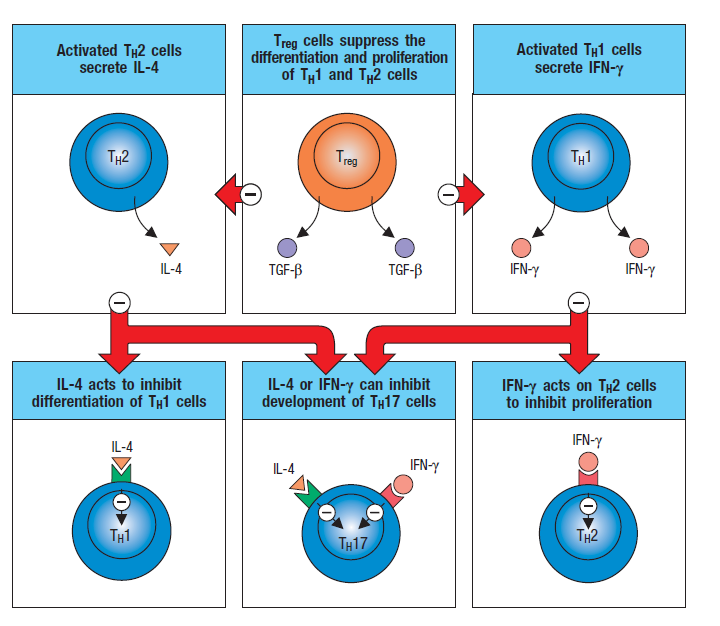 Th cells express IL-10 at later time points during the immune response which inhibits IL-12, IL-4 and IL-23 release by APCs and inhibits Th1, Th2 and Th17 responses.
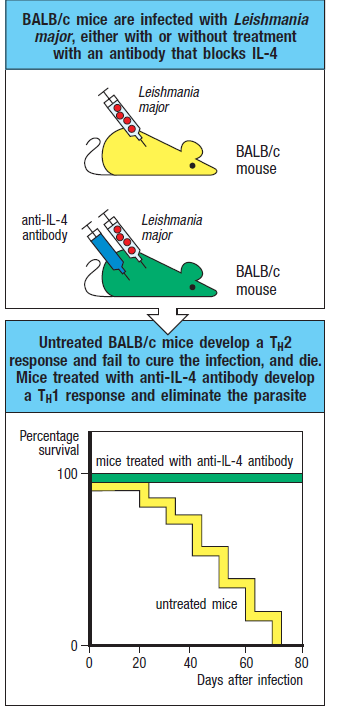 Th effector cell development is manipulated by cytokines present during priming.
BALB/c mice are susceptible to infection by the intracellular parasite Leishmania major infection because they generate a Th2-skewed immune response.

Blocking IL-4 early during infection inhibits diversion to Th2 responses and augments Th1 responses and IFN-γ release.

IFN-γ activates macrophages that provide protection against the parasite.
Th effector cells can be activated independent of antigen recognition.
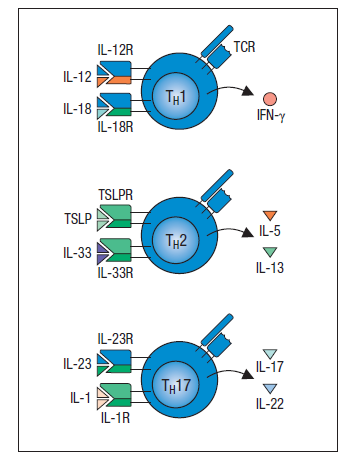 Unique Th effector function:
Th effectors are stimulated through Th1, Th2 and Th17 cell-associated cytokines to produce other effector cytokines  independent of TCR signalling.
Th cell plasticity: an emerging concept
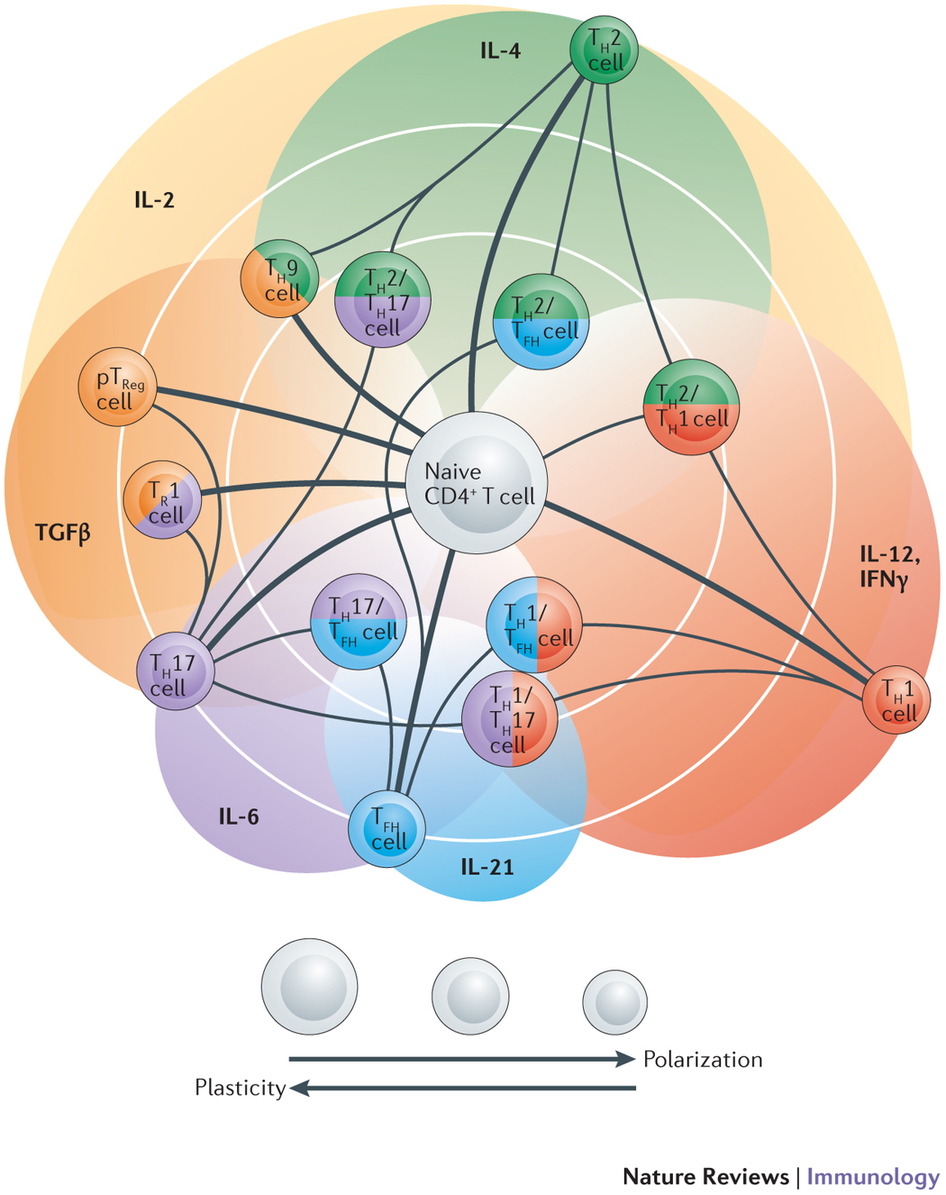 1. MARGINATION, NEUTROPHIL “ROLLING”
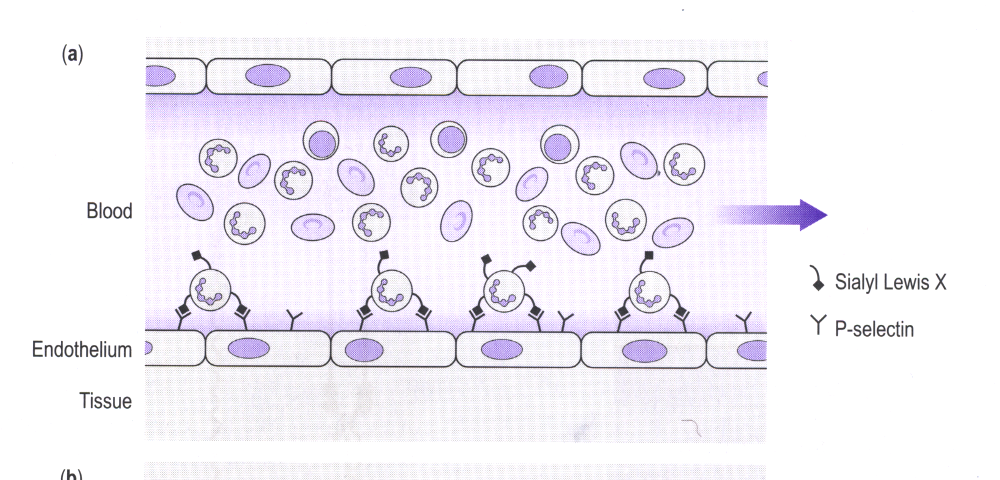 blood
Sialyl
Lewis X
endothelium
selectin
tissue
2.  ACTIVATING SIGNALS, INCREASED ADHESION
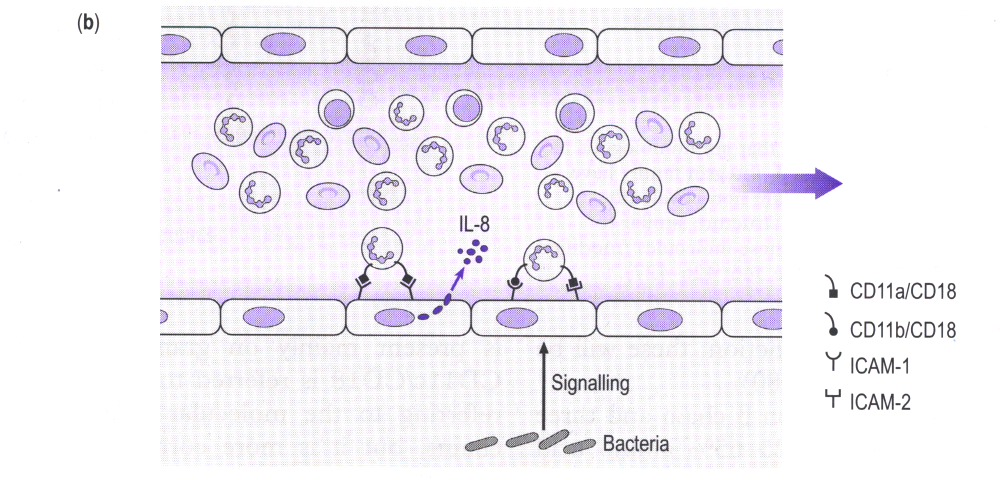 3. MOVEMENT INTO TISSUES  
“DIAPEDESIS”
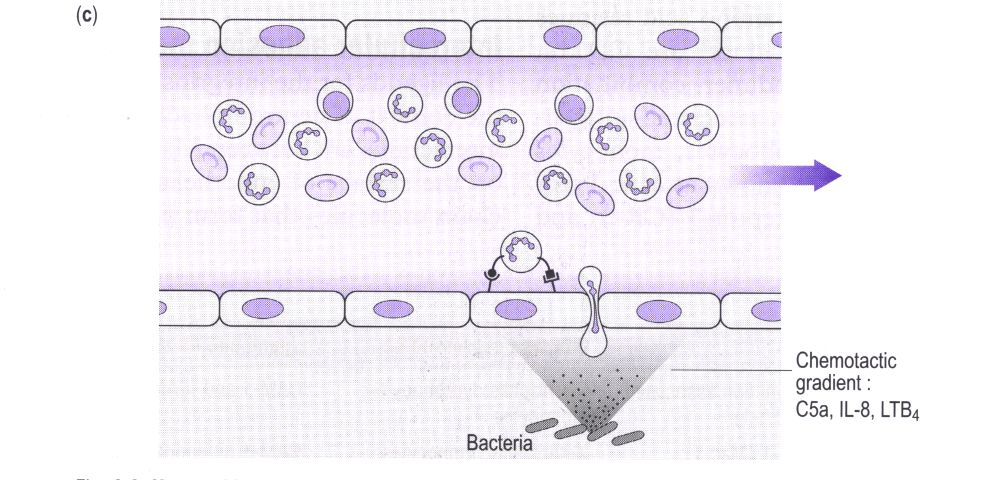 chemotactic
gradient: signal
of infection or
tissue damage
Chemokines: chemoattractant cytokines
50 human chemokines and 20 receptors are known 

 4 subfamilies: CXC, CC, lymphotactin (XC) and fractalkine (CX3C) 

 attract leukocytes via 7-transmembrane G-protein-coupled receptors 

 intracellular signalling is conducted by a system of second messengers
Major function of chemokines is: chemotaxis
induction of cell migration to sites of infection 
 cytoskeletal actin-mediated rearrangements 
 leading to shape change of leukocytes and formation of lamellipodia
 leukocyte speed: 7-7.5μm/min
 intracellular Ca+2 increases and signalling
HIV
Chemokines are multifunctional cytokines
P. vivax
CCR5
CXCR4
vCCR
CD4
HHV8
DARC
DARC
HIV
Myeloid Progenitors
Endothelial Cells
CD4
Erythrocyte
Leukocyte
Myelopoiesis
Angiogenesis
Host Cell
Proliferation
HIV Infection
Malaria
Chemokine
Clearance
Inflammation
During Th effector cell differentiation chemokine receptor expression is altered.
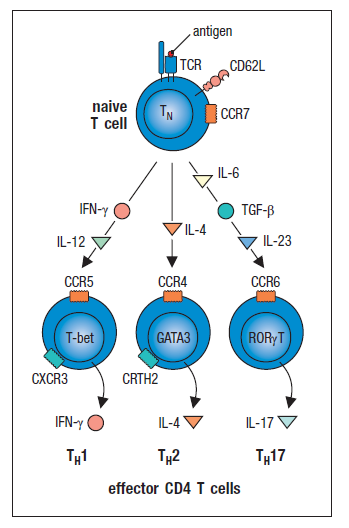 Effector Th cell subsets lose CCR7 and express chemokine receptors guided by cytokine and chemokine signals.

CXCR3 & CCR5 characterize Th1 cells.

CRTH2 & CCR4 characterize Th2 cells.

CCR6 & CCR9 characterize Th17 cells.
Th cell differentiation and effector function 
in human immune diseases
Disruptions in immune system function can elicit or exacerbate disease.
If the delicate balance of the immune system is disrupted, effects range from minor to sometimes fatal.
Exaggerated, adaptive responses towards self or innocuous environmental antigens can lead to allergies, asthma and autoimmunity.
Some pathogens and/or tumor cells have evolved mechanisms to diminish the effectiveness of host immune responses leading to chronic infections and cancer.
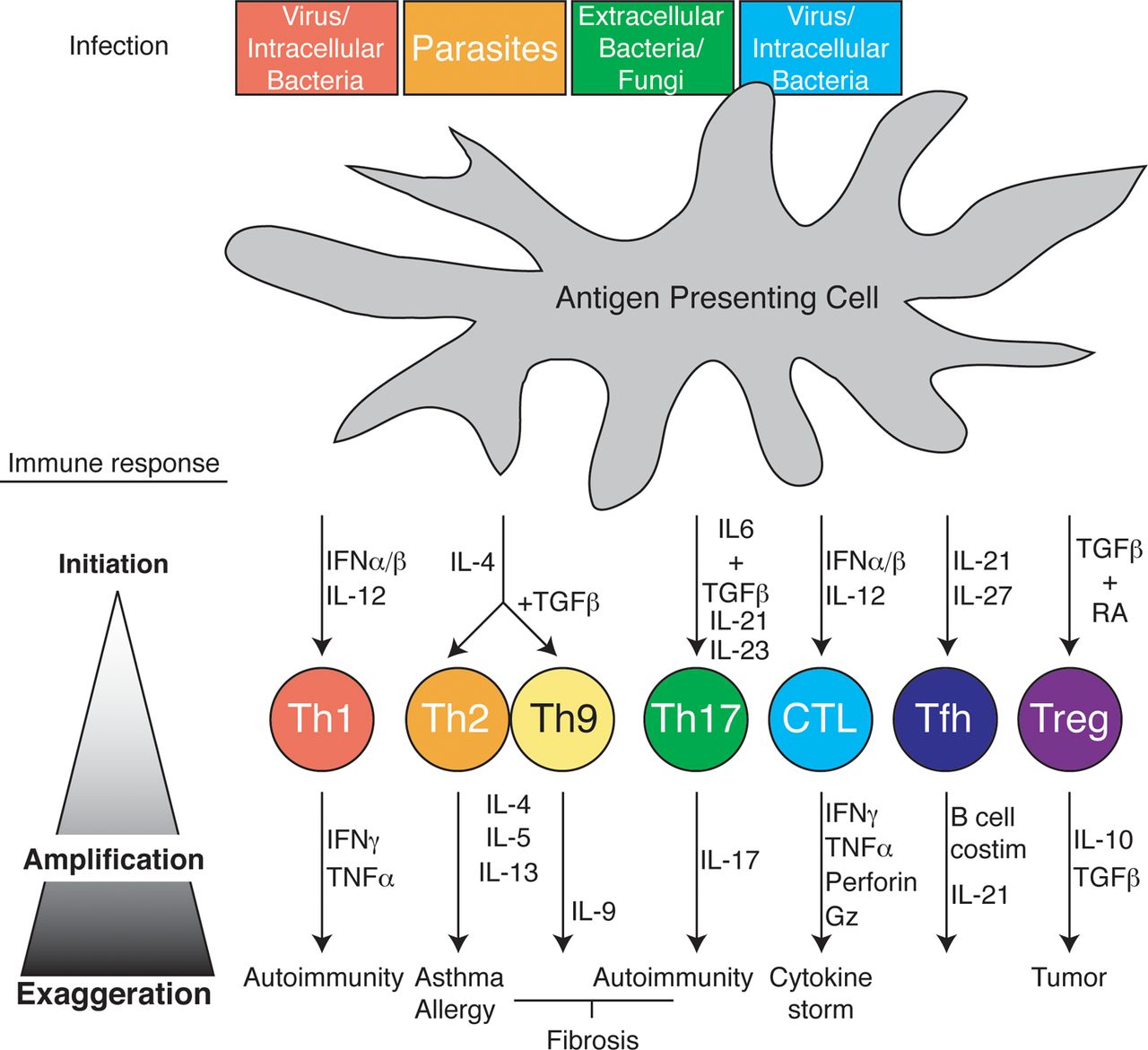 Allergic diseases
In localized allergies such as hay fever, IgE is produced after first exposure to an allergen binding to receptors on mast cells.
The next time the allergen enters the body, it binds to mast cell–associated IgE molecules.
Mast cells release histamine that cause vascular changes leading to typical allergy symptoms.
An acute allergic response can lead to anaphylactic shock within seconds of allergen exposure.
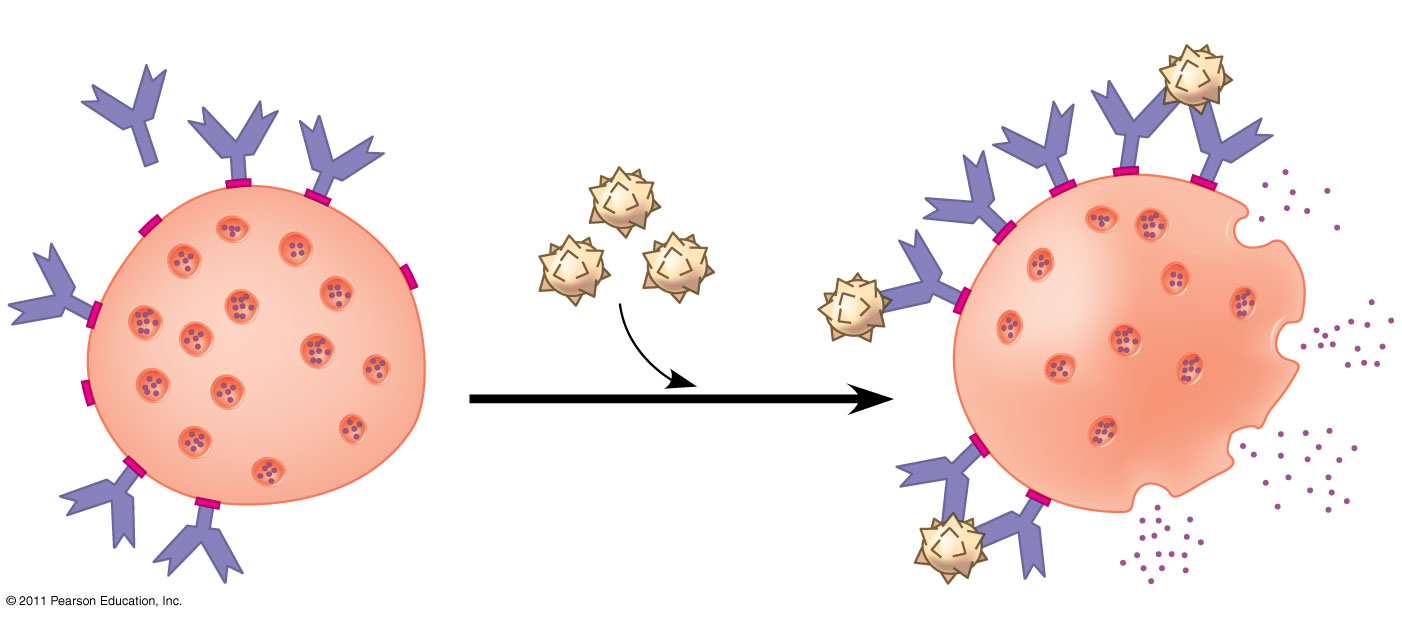 Histamine
IgE
Allergen
Granule
Mast cell
Asthma & Allergy
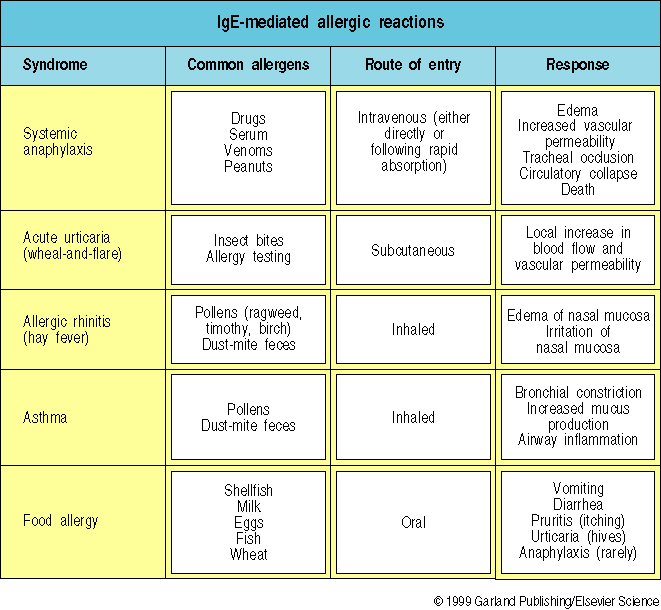 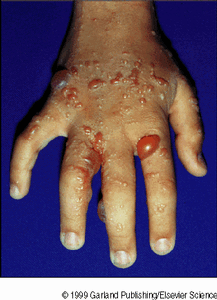 Origin of Self-Tolerance-autoimmune diseases
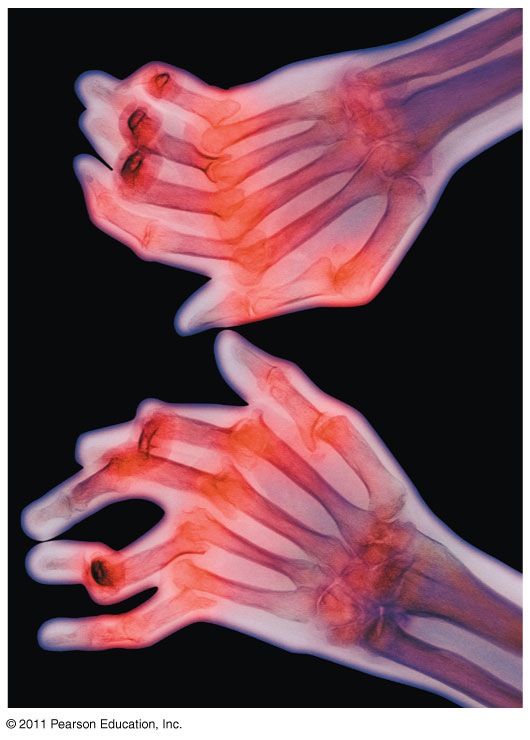 Antigen receptors are generated by random rearrangement of DNA.

Lymphocytes are tested for self-reactivity.

B and T cells with receptors specific for self antigens are destroyed by apoptosis, or programmed cell death or rendered non-functional.

In autoimmune diseases, self-tolerance is broken and the immune system attacks antigens in the body.

Examples: systemic lupus erythematosus, rheumatoid arthritis, insulin-dependent diabetes mellitus, and multiple sclerosis.
Autoreactive T cells and autoantibody-secreting B cells mediate excessive inflammation and tissue damage in the target organ.
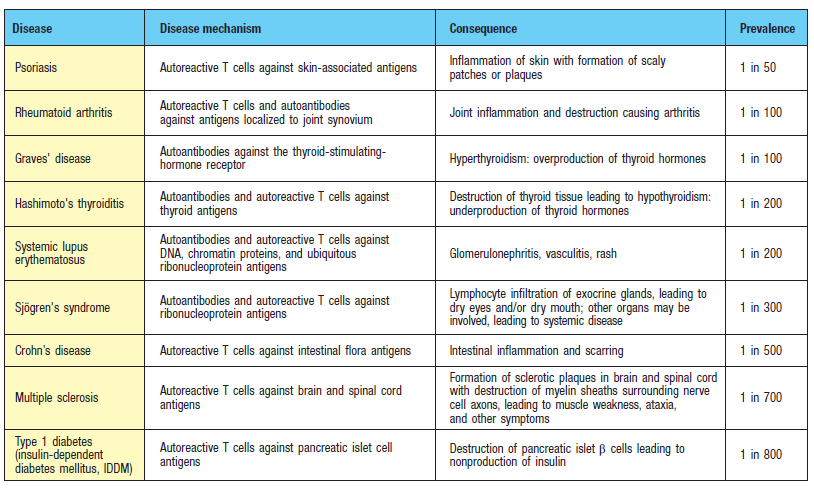 Th1 and Th17 pathway components are associated with human autoimmune diseases.
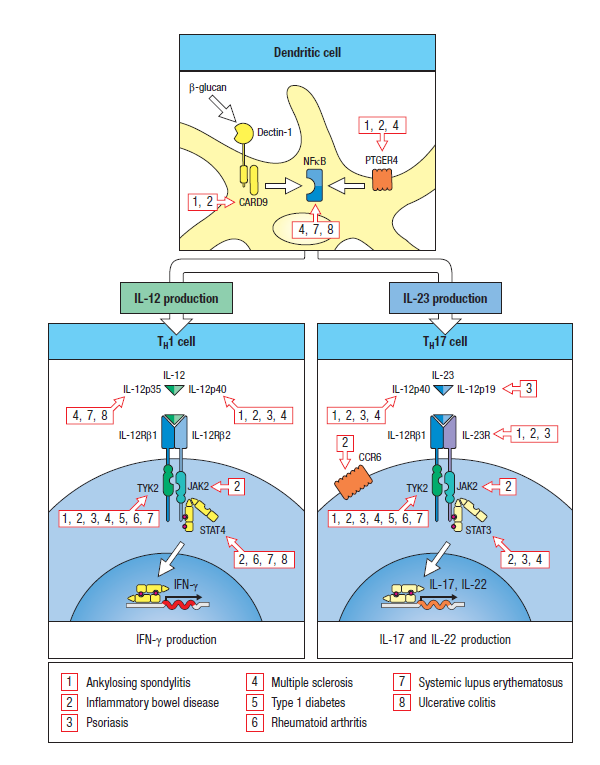 GWAS studies reveal  that components of the IL-12R and the IL-23R pathways map within genomic intervals associated with certain autoimmune diseases.
Cancer and Immunity
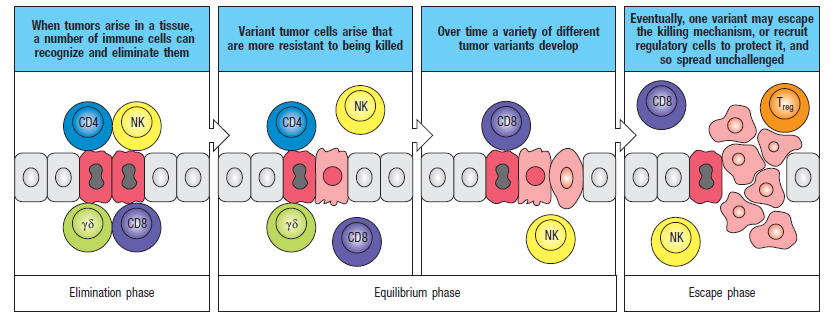 The frequency of certain cancers increases when adaptive immunity is impaired.

20% of all human cancers involve viruses.

The immune system can act as a defense against viruses that cause cancer and cancer cells that harbor viruses.

In 2006, a vaccine was released that acts against human papillomavirus (HPV), a virus associated with cervical cancer.
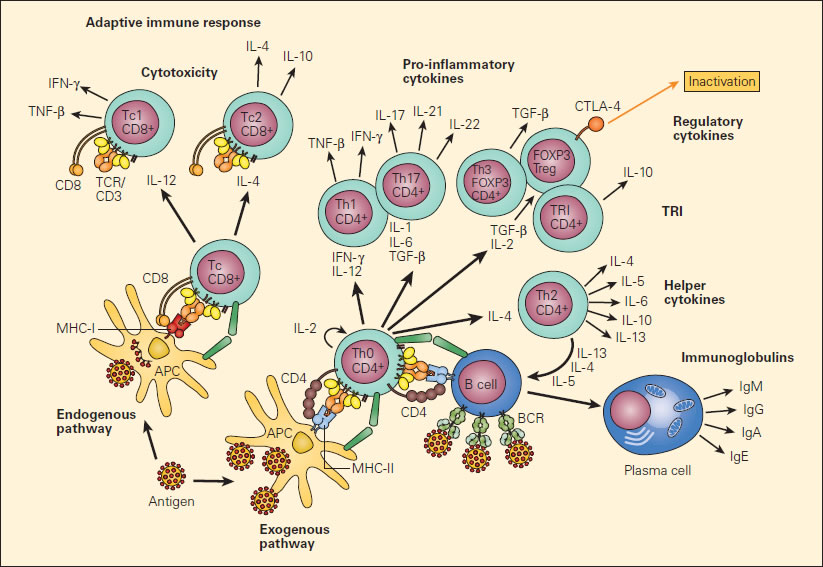 autoimmunity
allergy
cancer/infections
Selected readings: 
 Janeway’s, 9th edition, Kenneth Murphy & Casey Weaver
 www.whfreeman.com/kuby